Higgs physics at Circular Electron-Positron Collider
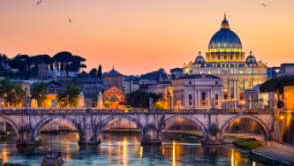 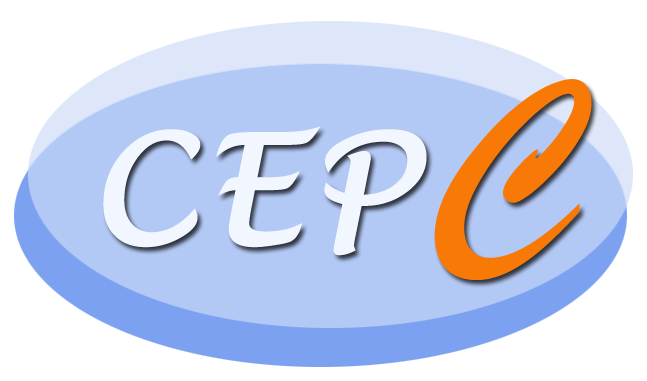 Yaquan Fang (IHEP) on behalf of 
the team of CEPC Higgs physics
Workshop on the Circular Electron-Positron Collider
Università degli Studi Roma Tre
May 24-26, 2018
Z+Higgs physics at Circular e+e- collider (Y. Fang, IHEP)
1
Motivation
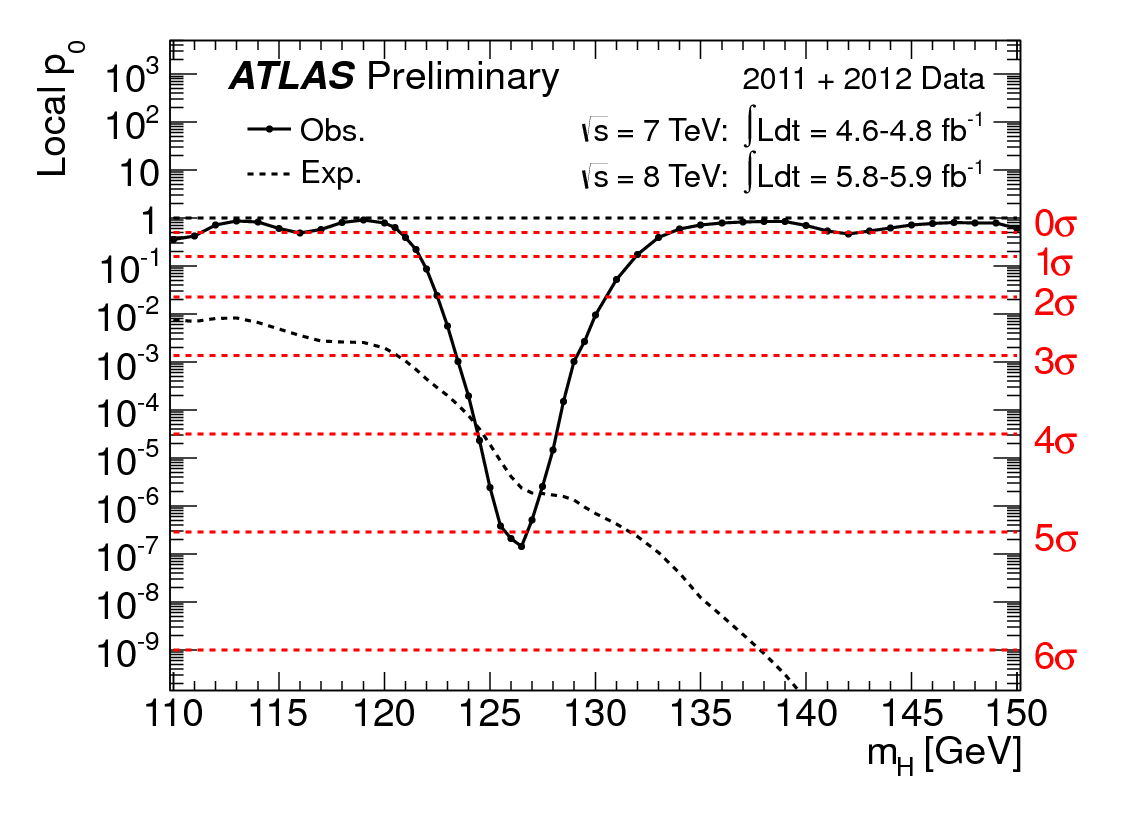 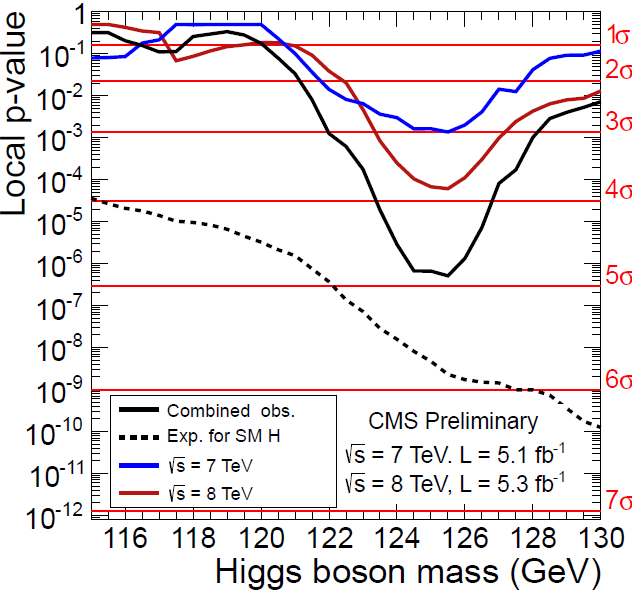 The discovery of Higgs in 2012 is a milestone of particle physics.
The further measurements of the properties of the particle confirm it is SM Higgs. 
The precision of Higgs measurement is important since the new physics (NP) could introduce a deviation (∆~cν2/MNP 2) which is proportional to  1/MNP2.
With LHC, some systematics shows the bottleneck, e.g. theoretical sys. , for the precise measurements of the Higgs coupling etc…
A lepton collider Higgs factory can provide a direct measurement of the Higgs xsection.
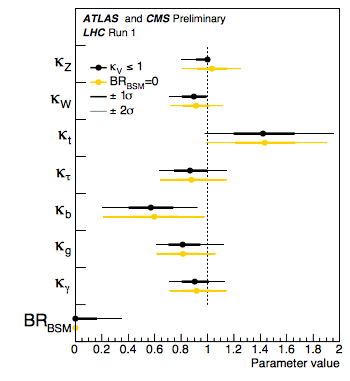 2
Higgs related physics at e+e- collider
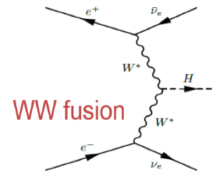 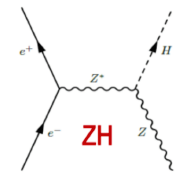 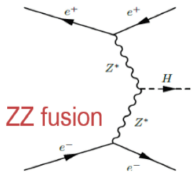 With the increase of the energy, different Higgs related physics can be explored at e+e- collider. 
With the energy around 240 GeV, ZH as well as ww/zz fusion can be intensively studied.
the dominant production is from HZ,  the WW/ZZ fusions contribute a few percent of the total cross-section.
Z+Higgs physics at Circular e+e- collider (Y. Fang, IHEP)
3
SM Higgs decay branching ratio, Bkg process
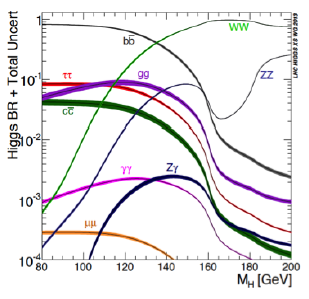 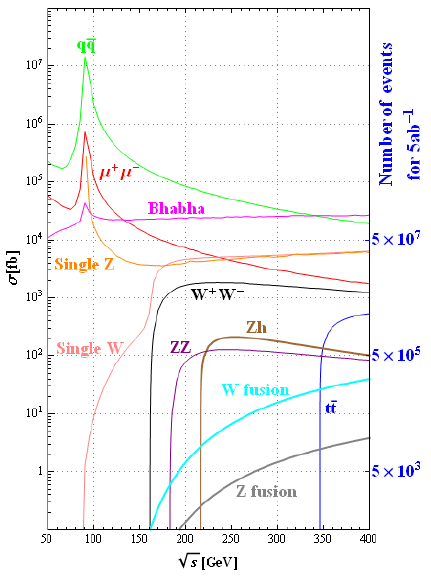 e+e- collider provides a good opportunity to measure the jj, 
invisible decay of Higgs.
For 5 ab-1 data with CEPC,  1M Higgs, 10M Z, 100M W are produced.
Performance (CEPC_v1)
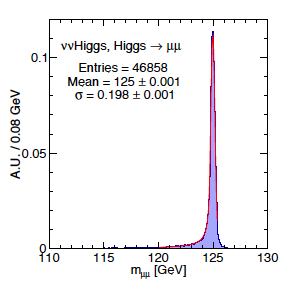 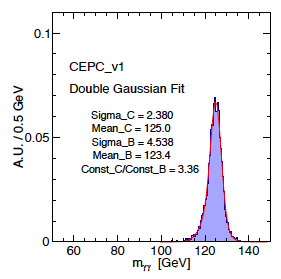 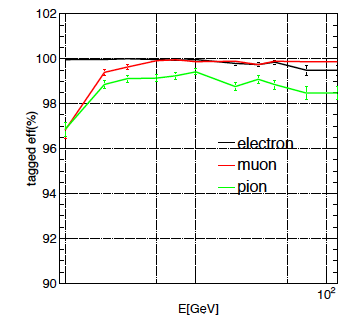 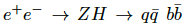 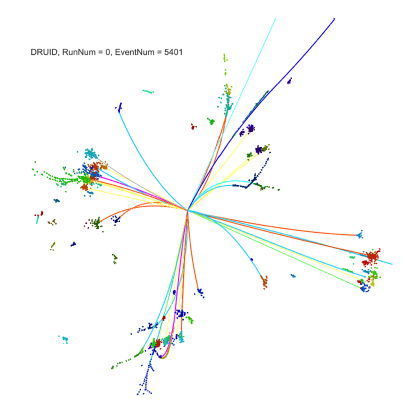 Recon. and ID eff.
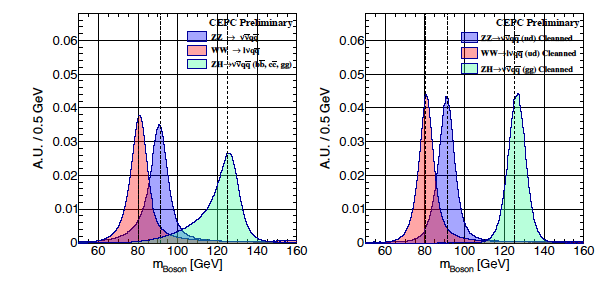 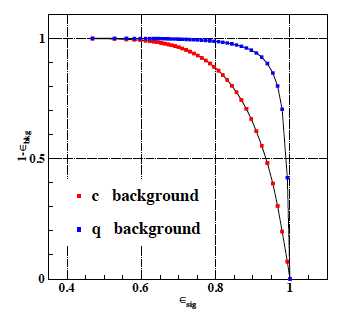 Reliable Particle recon.,
ID and fake rejection
Good mass resolution of
Higgs (more can be found in
Performance talks)
Manqi’s talk tomorrow
5
Z+Higgs physics at Circular e+e- collider (Y. Fang, IHEP)
Direct measurement of Higgs cross-section
For this model independent analysis,  we reconstruct the recoil mass of Z without touching the other particles in a event. 
The Mrecoil should exhibit a resonance peak at mH for signal;  Bkg is expected to smooth.
The best resolution can be achieved from Z(→e+e-, μ+μ-).
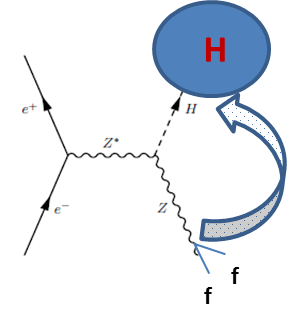 Direct measurement of Higgs cross-section
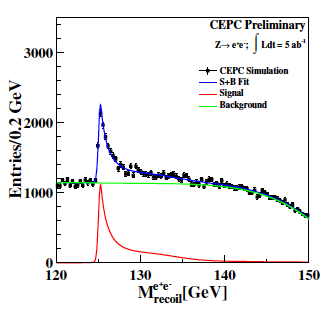 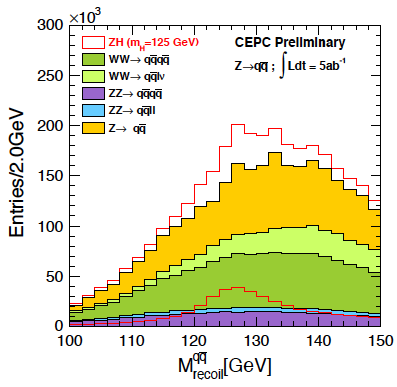 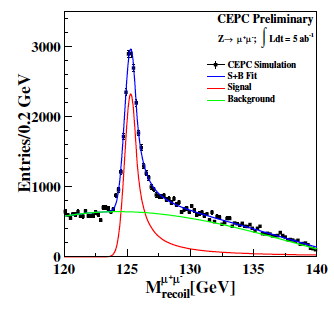 ∆σ/σ=2.1%
∆σ/σ=0.65%
∆σ/σ=0.9%
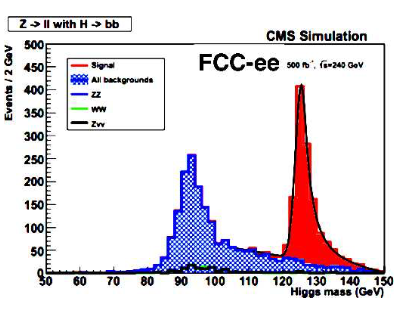 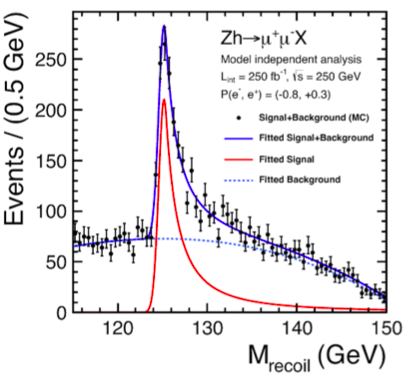 The combined precision with three channels is  ∆σ/σ=0.5%              
 Similar sub-percent level for ILC/FCC-ee
ILC
Measurements of (σ▪Br)/(σ▪Br) and ∆Br/Br
1.   A likelihood L(ϴ) is built :
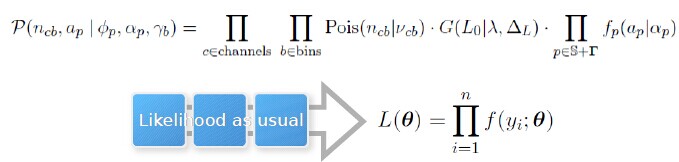 f
Shape info.  
 for the discriminating
Variables considered.
2. A profile likelihood ratio λ(μ) (μ signal strength in our case: σ▪Br) is constructed to estimate the parameters of interest:
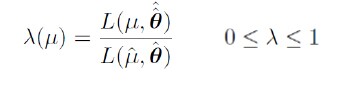 If the likelihood ratio follows a χ2  distribution, 
   the significance can be  approximately computed as 
   sqrt[-2*log(λ)] with μ=1;
Similarly,  one can scan μ (Minuit) and the error of μ is the
 distance of x-axis between μ=1 and the point on the curve
 corresponding to  –log(λ)= 0.5.
For the measurement of Br, the uncertainty from total 
    xsection obtained  from  previous page is incorporated 
     into the fit.
A simultaneous fit to different channels is implemented to take
into account the correlations.
3.
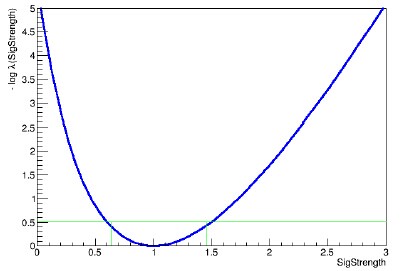 +Δμ
-Δμ
Measurement of Higgs width
Method 1: Higgs width can be determined directly from the measurement of σ(ZH) and Br. of (H->ZZ*)


But the uncertainty of Br(H->ZZ*) is relatively high due to low statistics.
Method 2: It can also be measured through: 



These two orthogonal methods can be combined to reach the best precision.
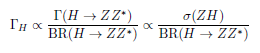 Precision : 5.1%
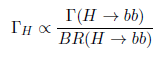 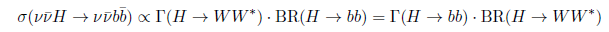 3.1%
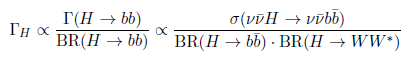 Precision : 3.7%
Precision : 3.3%
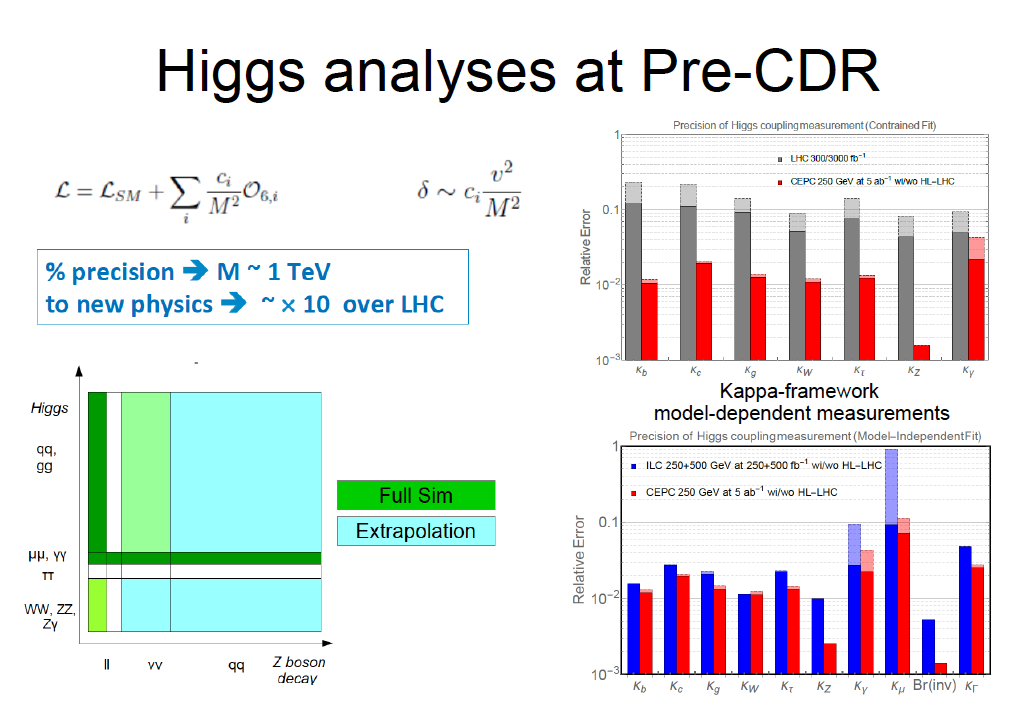 Z+Higgs physics at Circular e+e- collider (Y. Fang, IHEP)
10
Higgs analyses toward CEPC CDR
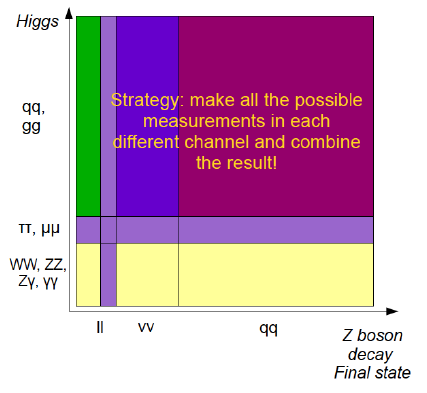 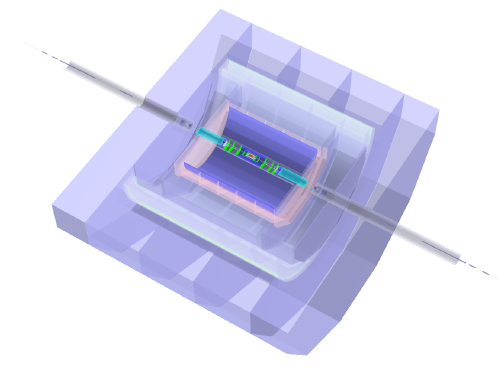 Much more channels 
with full simulated
 samples
CEPC_V1:  250 GeV/3.5T,…
CEPC_V4:  240 GeV/3T,….
Z+Higgs physics at Circular e+e- collider (Y. Fang, IHEP)
11
Measurement of ∆(σ▪Br)/(σ▪Br ) of ZH(jj)
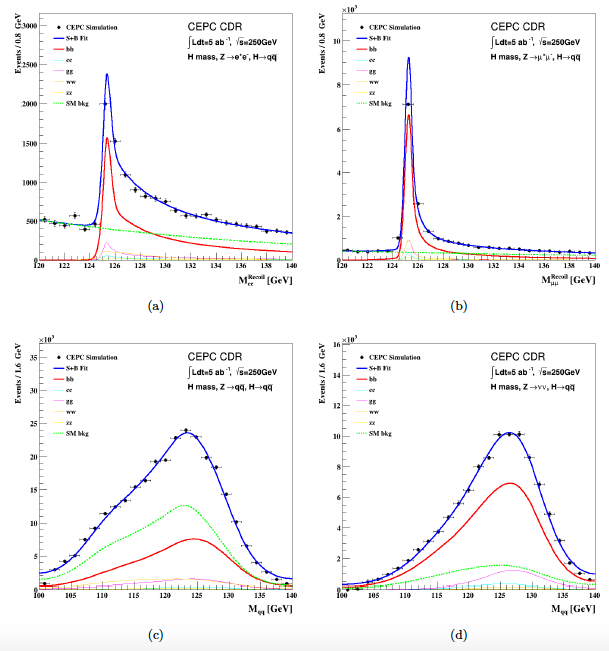 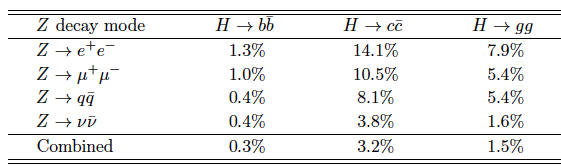 See more at Yu Bai’s talk tomorrow:
The analysis has migrated from fitting on the Z recoil mass of as a discriminating variable to  on the    flavor-tagging (2-D fit with B-likeliness & C-likeliness); The method of 3-D fit will be more effective. 
The combined precisions of for the measurement of H->bb,cc,gg for CEPC are 0.3%, 3.2%, 1.5% respectively.
Measurement of ∆(σ▪Br)/(σ▪Br ) of ZH(WW*)
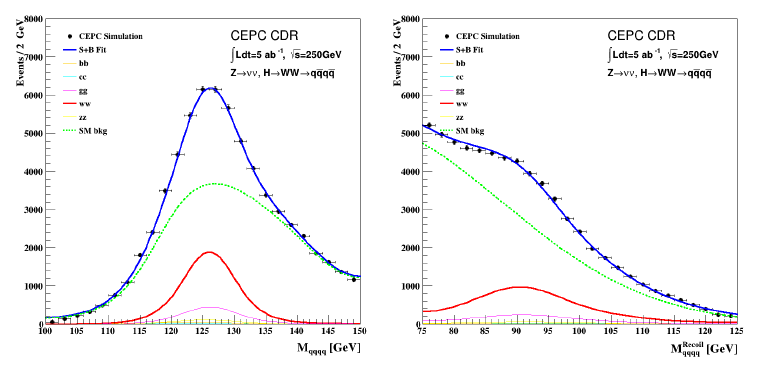 Full sim.
Leptonic
Full sim.
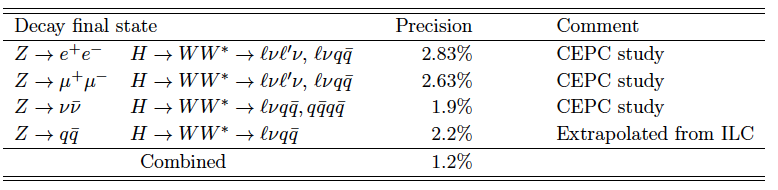 See more at Tong Li’s talk  tomorrow
This channel is necessary for the Higgs width measurement.   
Hadronic, Leptonic and semi-leptonic decays of W bosons can be used in the analyses.
 Considering its complicate final states, MVA technique can be implemented to further suppress bkg. 
The most dominant one is  Z(->vv)H(->4j) and the combined expected precision is 1.2%.
Measurement of ∆(σ▪Br)/(σ▪Br ) of ZH(tt)
See more detail at Dan Yu’s talk tomorrow:
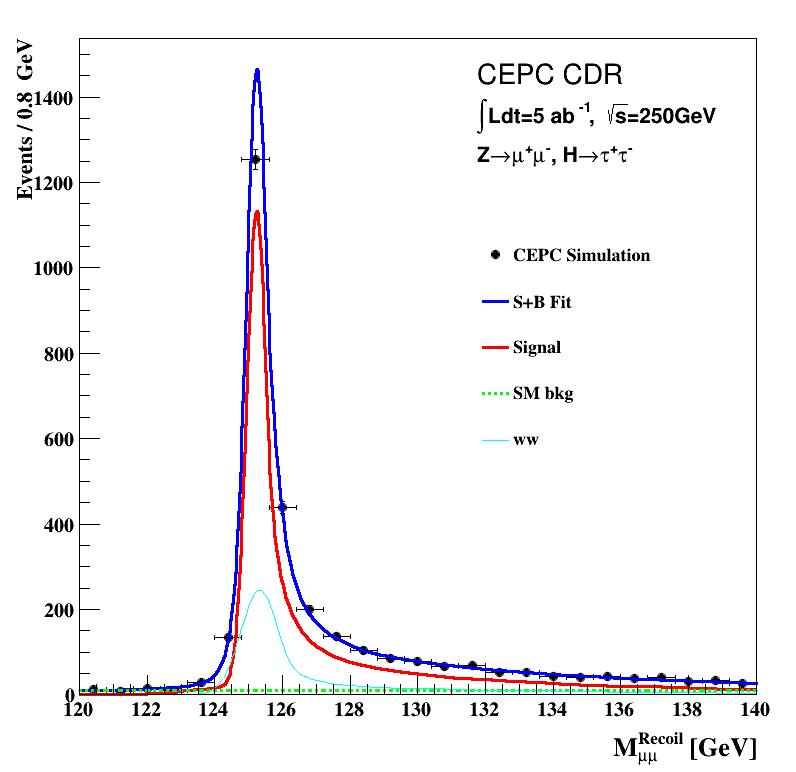 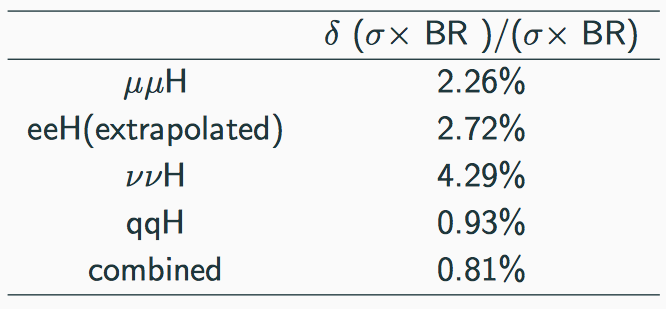 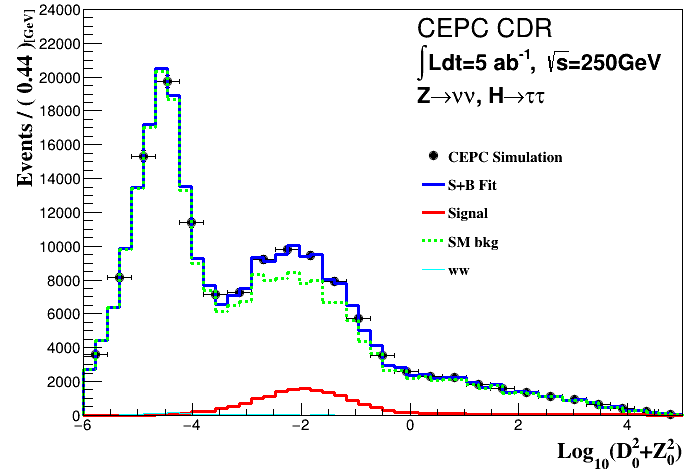 2019/12/12
14
Measurement of ∆(σ▪Br)/(σ▪Br ) of ZH(ZZ*)
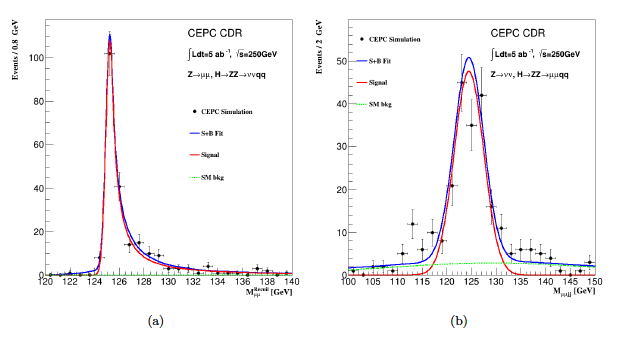 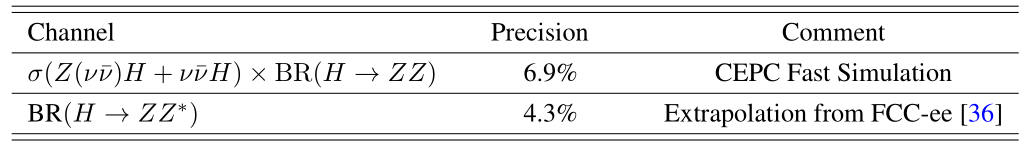 3 final Z, one off-shell.
The results of Pre_CDR are extrapolated from the FCC-ee
Now we have 3 channels studied
Need more manpowers to exploit the other sub-channels.
Anomalous coupling studied.
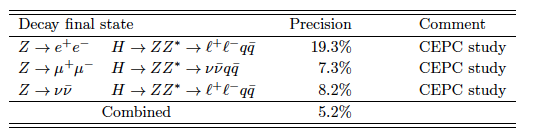 See more  at Yanyan Gao’s talk.
2019/12/12
15
Measurement of ∆(σ▪Br)/(σ▪Br ) of ZH(gg)
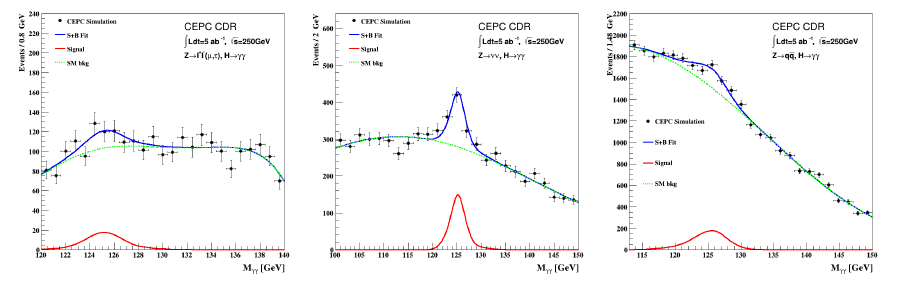 Z(->ee)H(->gg) is not considered due to large bkg from Bhabha process.    
A mixed fast ((Z->ll)H(->gg)-full (Z(->qq)H->gg) simulated signal samples used in the analyses.
The combined expected precision is 8.1%.
See more at Fangyi Guo’s talk  tomorrow
2019/12/12
16
Measurement of the invisible decay of Higgs
Invisible can be produced e.g. by the invisible decay of Higgs,NMSSM,2HDM+singlet…
The recoil mass method provides a chance  to have the direct measurement.
Precision of invisible  decay as a function of Br.
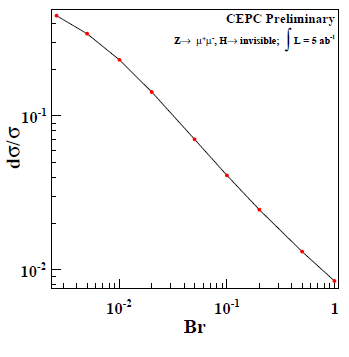 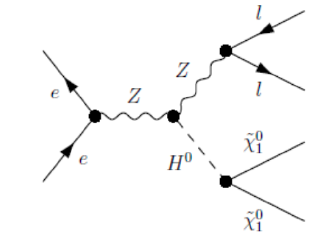 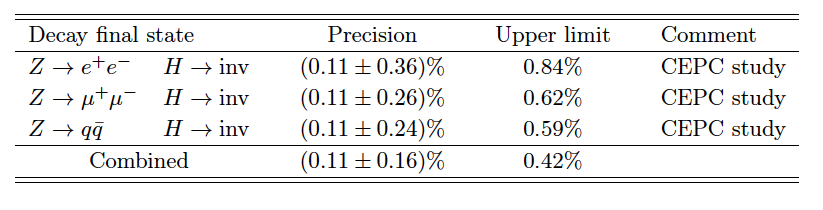 (0.5% for FCC-ee)
See more at Xin Shi’s talk  tomorrow
Higgs rare decays and ww-fusion
See more detail at Hao Liang’s talk  about ww fusion
ww fusion (nnH->bb)
H->mm
See more detail at Kaili Zhang’s talk  about H->mm
H->Zg
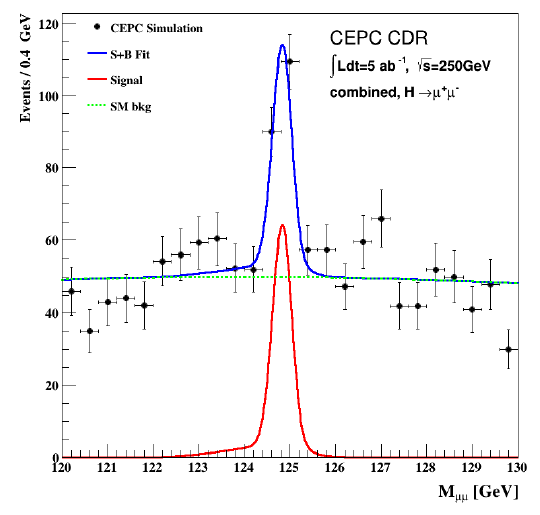 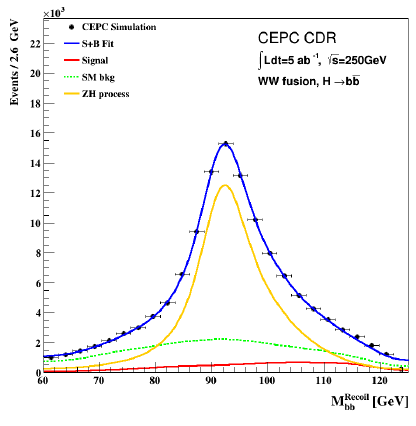 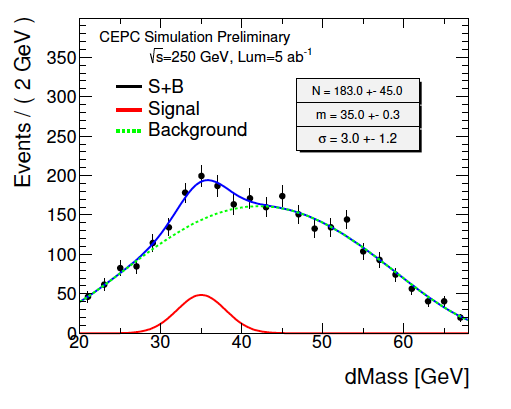 The expected precision is 15.9% for H->mm.    
The process of Z(->nn)H(->Zg->qqg) is studied and dMass=Mqqg-Mqq is used.
The expected precision is 21%, 4s with 5 ab-1 for CEPC
For WW fusion:
the Z(->vv)H->bb is the irreducible bkg. 
2D fit on polar angle and recoil mass  is used. 
Expected precision is 3.1%
2019/12/12
18
Ongoing study for CEPC: from 3.5T/250 GeV to 3T/240 GeV
Z(->mm)H(->jj)
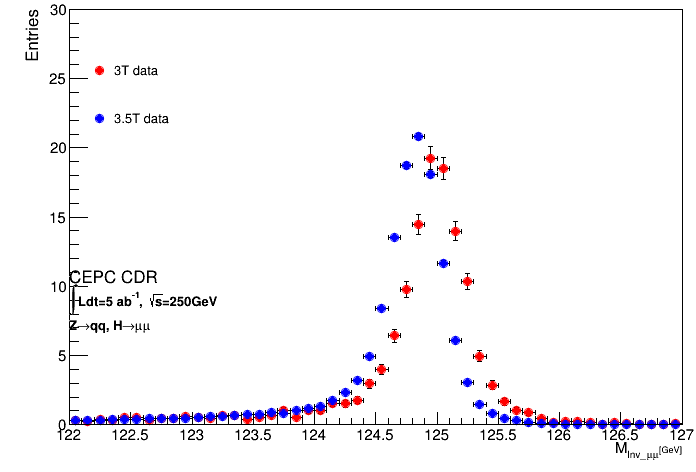 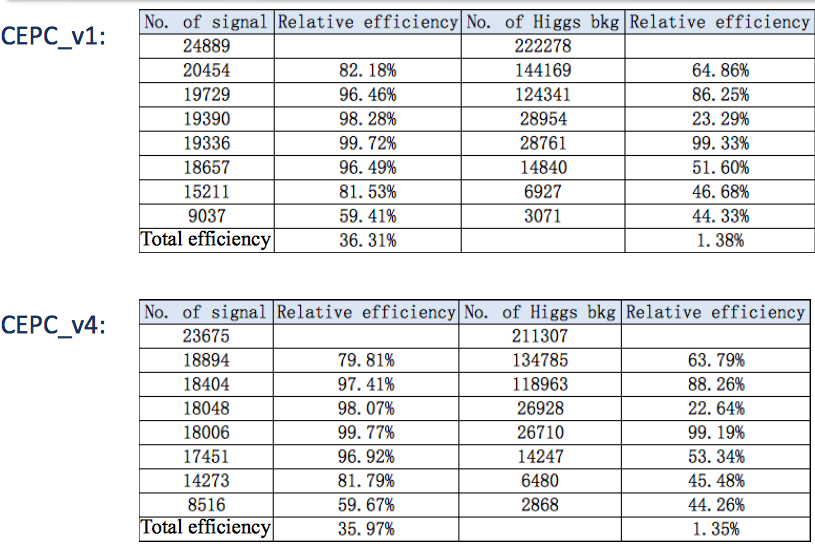 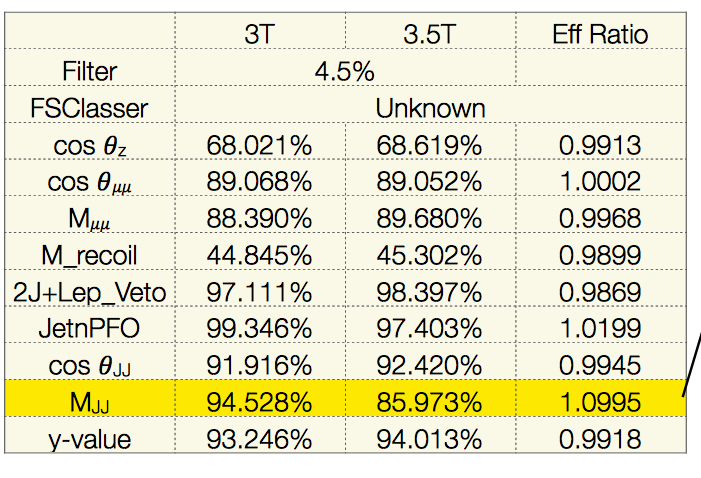 Z(->qq)H(->mm)
0.2 GeV shift
Sqrt(s)=250 GeV
Z(->nn)H(->ww*->4j)
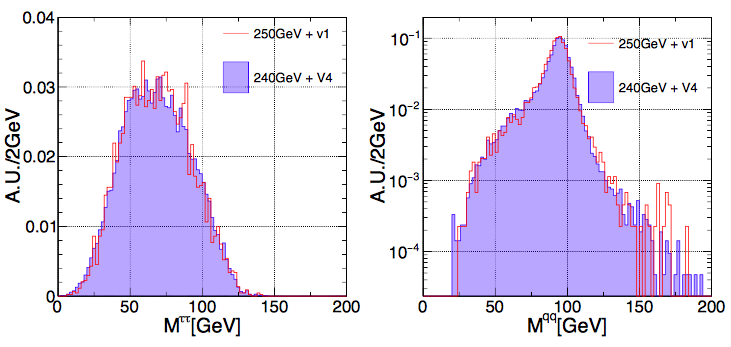 Z(->mm)H(->gg)
Z(->qq)H(->tt)
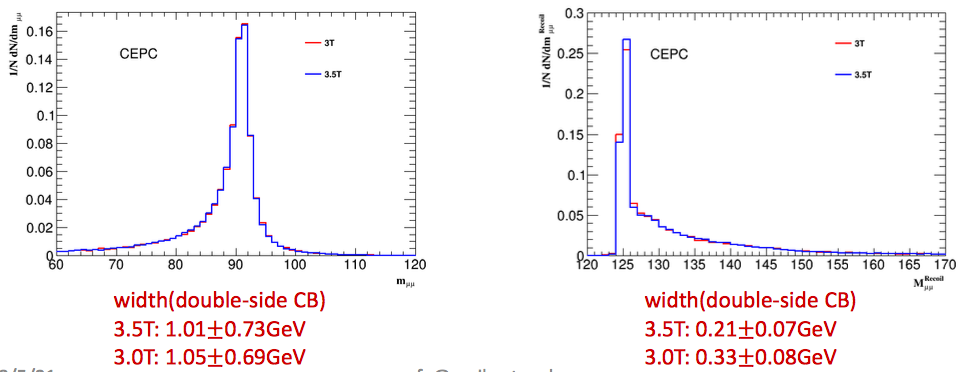 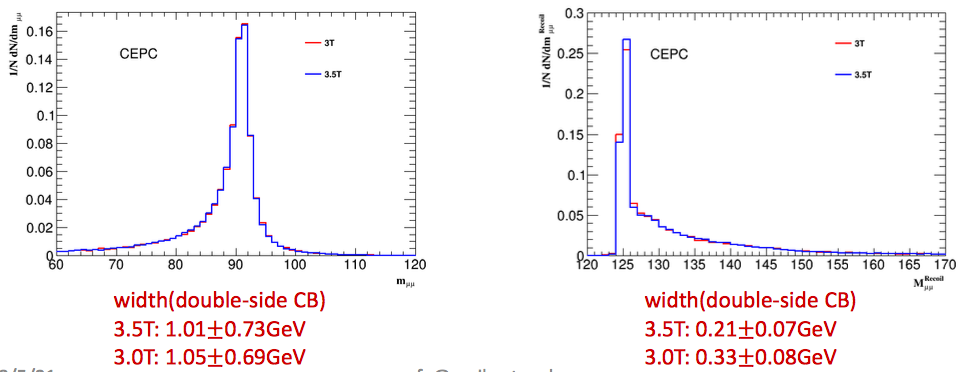 Sqrt(s)=240 GeV
Z+Higgs physics at Circular e+e- collider (Y. Fang, IHEP)
19
Summary of the precision for the measurement  of Higgs
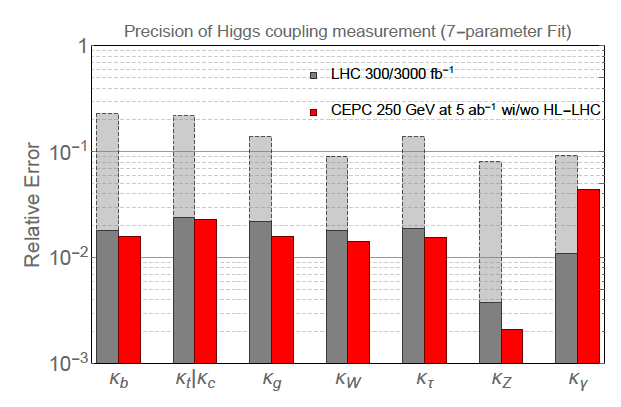 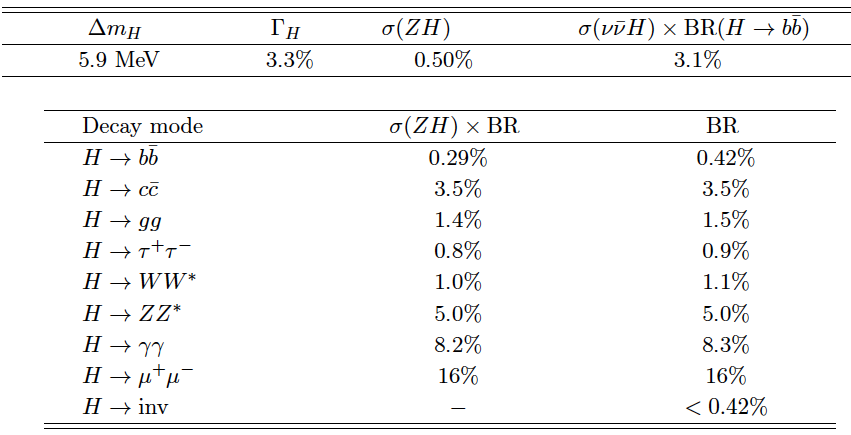 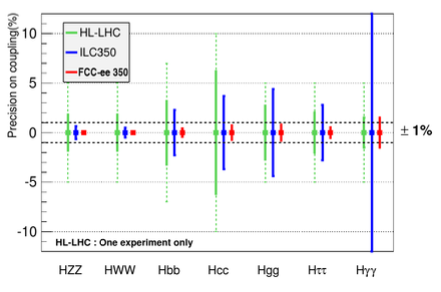 With combination of  σ▪Br of ννH(→bb) /Br(H->bb)/Br(H->ww) and the direct measurement, one can obtain the decay width of Higgs with the precision at ~3%.
The measurement of Br is done by introducing the uncertainty of xsection of ZH from  the direct measurement around sub-precent level. 
 Most precisions are a few percent or lower (bb, invisible),                         allowing us to be sensitive to BSM  deviation 
In comparison with HL-LHC, e+e- machine is expected to have much better performance in the measurements of the coupling constants .
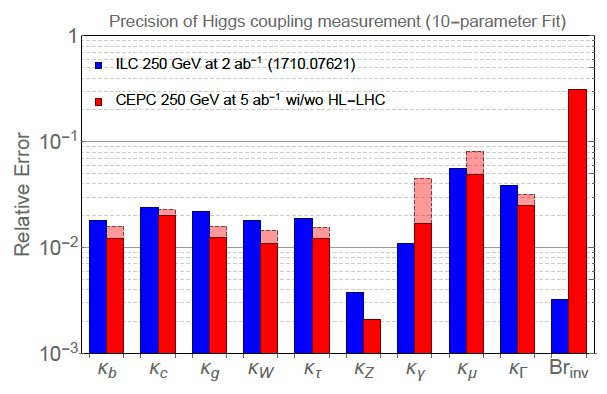 Channels  (now 36)
Manpowers now (or people interested) : 
H->bb,cc,gg  Yu Bai (Southeast Univ.),Chunhui Chen (Iowa)
H->gg            Fangyi Guo (IHEP)
H->tt             Dan Yu (IHEP), Xin Chen (Tsinghua)
H->mm          Kaili Zhang (IHEP), Haifeng  Li & Boqun Liu(Shandong)
H->WW          Tong Li & Lianliang Ma(Shandong)
                        Nikos Rompotis (Liverpool)
H->ZZ              Ryuta Kiuchi (IHEP), Xin Shi(IHEP)
                        Shih-Chieh Hsu & Alex Schuy (Washington)
                        Zhuoni Qian (Pittsburgh), Yanyan Gao (Liverpool)
WW fusion     Hao Liang (IHEP)              
H->Invisible    Xin Shi & Maoqian Jing  (IHEP)
H->Zg               Weiming Yao (LBNL)
Combination : Kaili Zhang (IHEP), Jin Wang (Syndney)
Interpretation:  Liantao Wang (Chicago), Shufang Su (Arizona)
                             Tao Han (Pittsburgh), Tao Liu(HKUST),  
                             Zhen Liu (Fermilab), Jiayin Gu(DESY),
 
Weekly Meetings  on Thursday night (9pm, Beijing) towards 
Higgs white paper and contribution to CDR 
cepc-physics@maillist.ihep.ac.cn
Coordinators for the efforts:
 Jianming Qian (Michigan), Yaquan Fang (IHEP)
 Gang Li (IHEP), Manqi Ruan (IHEP)
More manpowers are needed 
and welcome !!!
21
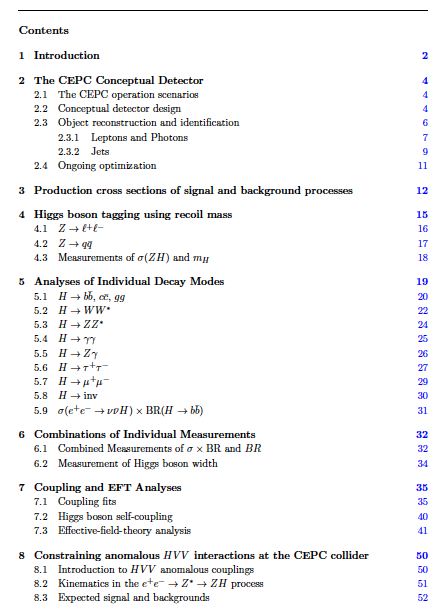 Status of the Higgs white paper
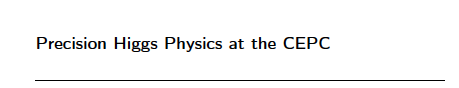 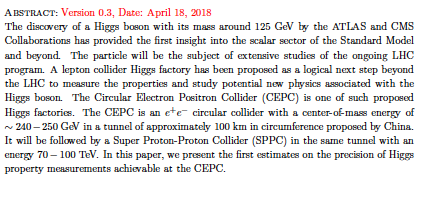 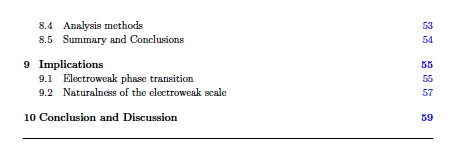 Z+Higgs physics at Circular e+e- collider (Y. Fang, IHEP)
22
Conclusion and outlook
The study of the Higgs physics based on CEPC_v1 samples is close to be completed. 
Much more full simulated samples have been analyzed. 
Correlations between different channels have been taken into account. 
Couplings (k, EFT) have done
The studies on CEPC_v4 samples are still ongoing. 
More manpowers are needed. 
Higgs physics white paper is mostly done and the contribute for CDR will come soon. 
A mini-workshop on June 26-27 will be organized to discuss the future analysis strategies for the CEPC Higgs physics.
2019/12/12
23
Backup slides
2019/12/12
24
CEPC
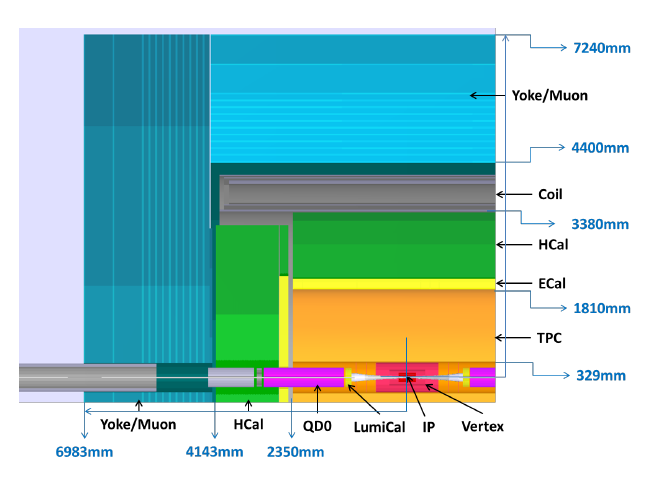 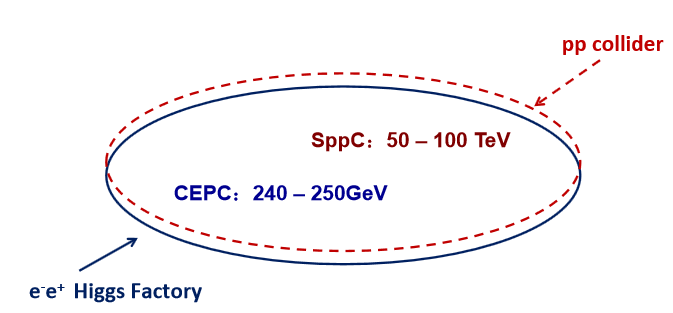 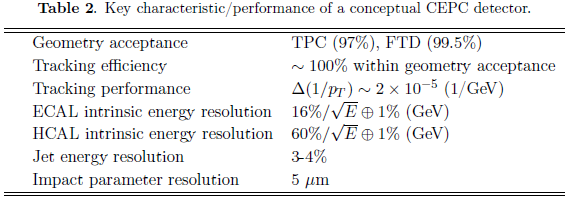 A CEPC (phase I )+ Super proton-proton
 Collider (SPPC) was proposed 
Ecm ~240-250 GeV, Lum 5 ab-1 for 10 years
2019/12/12
26
Z+Higgs physics at Circular e+e- collider (Y. Fang, IHEP)
27
Explanation for difference from pre-CDR to CDR
2019/12/12
28
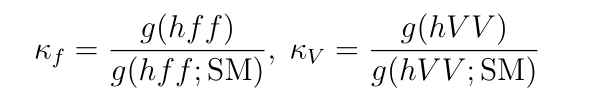 2019/12/12
29
k measurement : current precision
2019/12/12
30
Your suggestions, for what assumptions shall we set, 
are always welcome.
2019/12/12
31
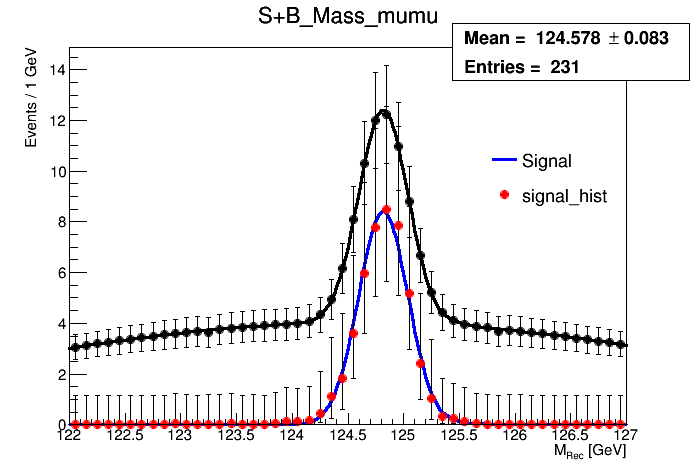 2019/12/12
32
Manqi’s summary on LHEP 2017
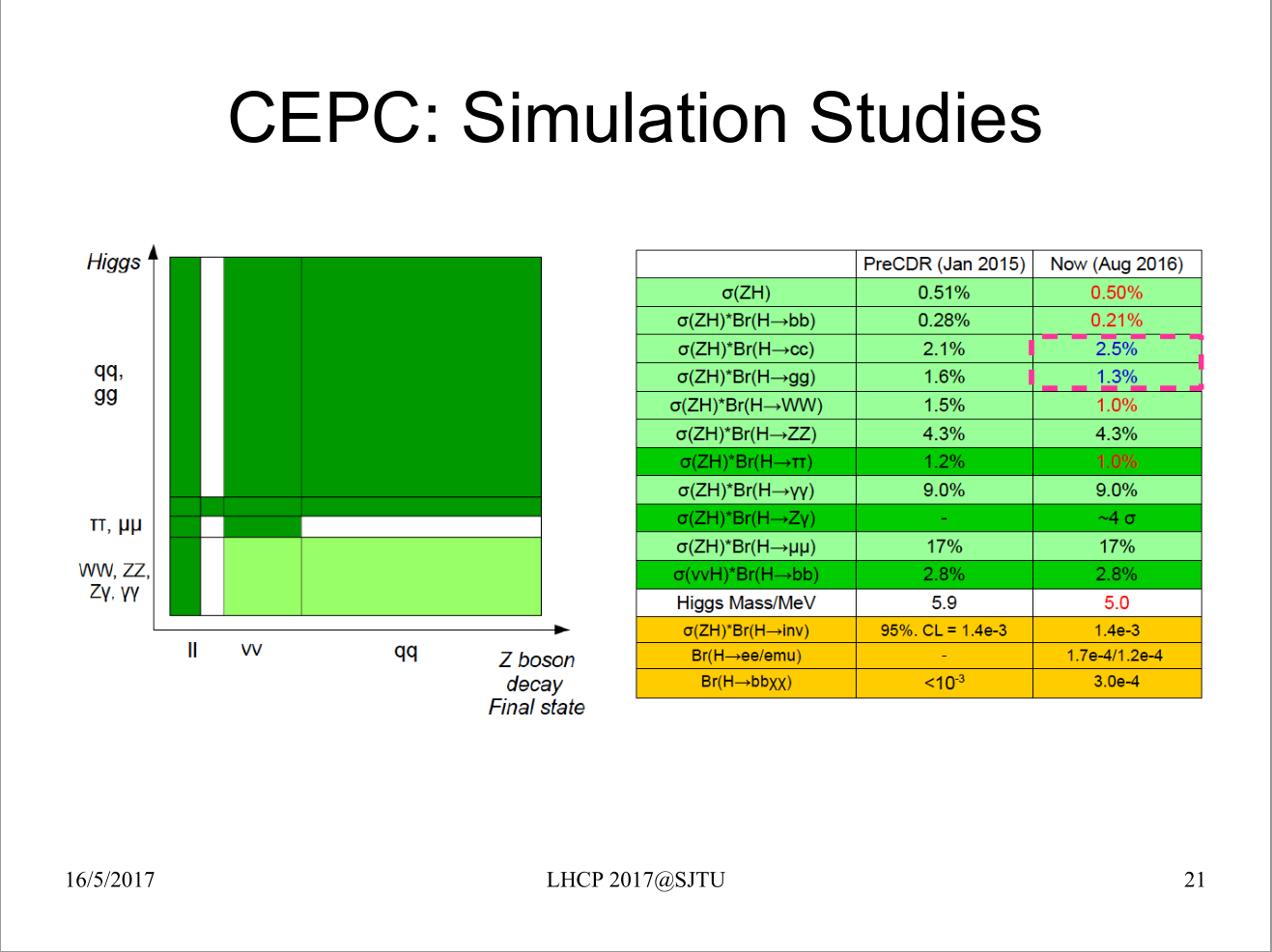 2019/12/12
33
From measurements to EFT
Chris Hays, Oxford
Thursday, December 12, 2019
CEPC Theory Group Workshop
34
EFT basis
2019/12/12
35
Jiayin Gu
vs EFT
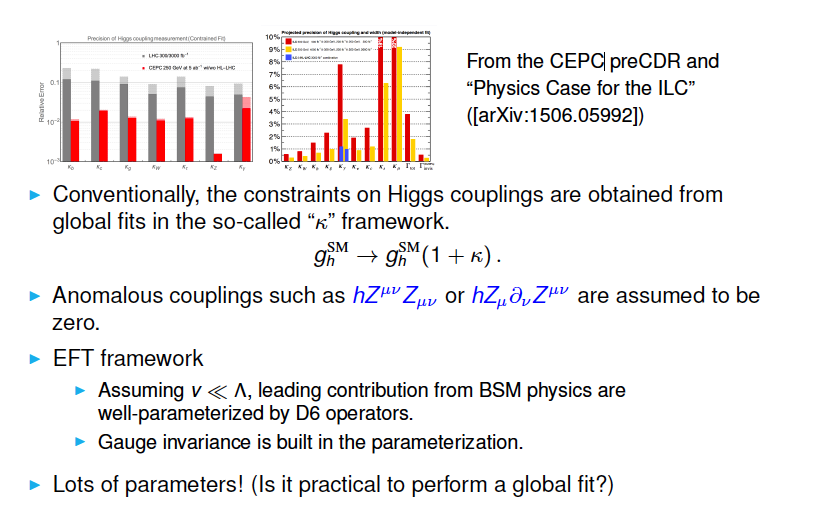 2019/12/12
36
“12-parameter” framework in EFT
2019/12/12
37
the Importance of Combining all Measurements
2019/12/12
38
self-coupling
Z+Higgs physics at Circular e+e- collider (Y. Fang, IHEP)
39